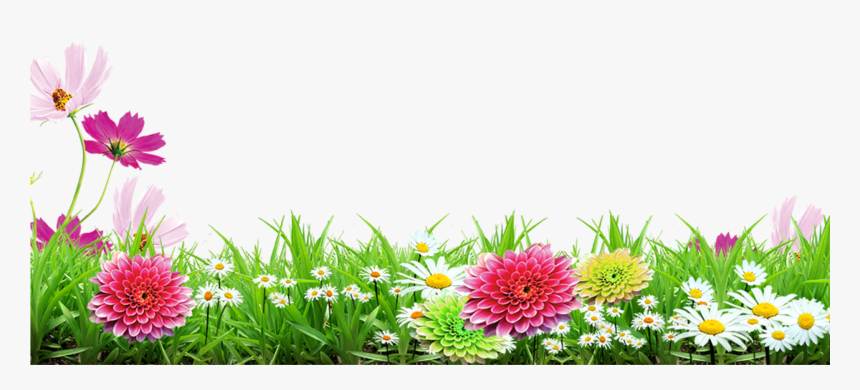 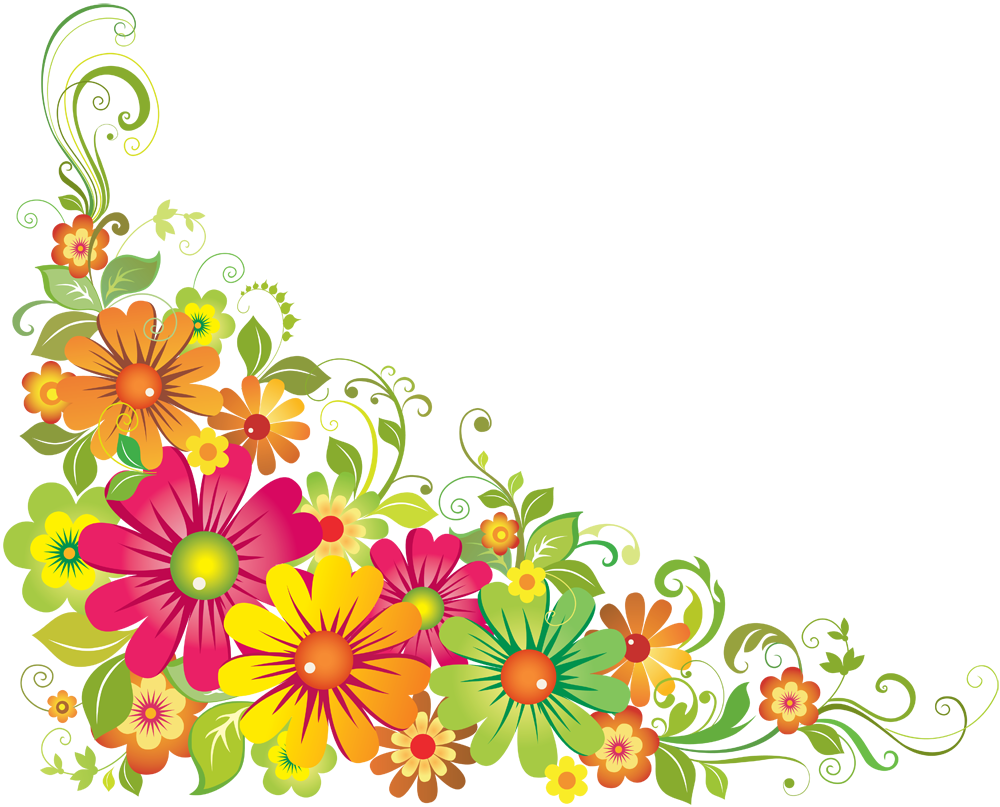 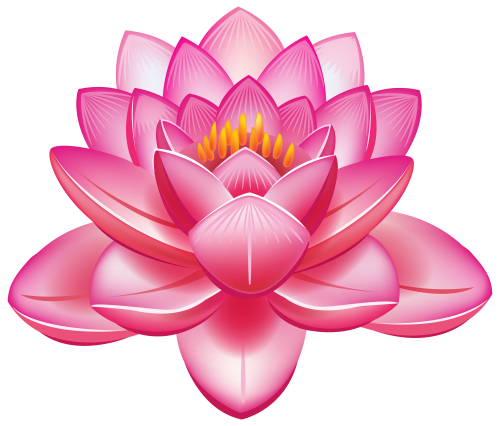 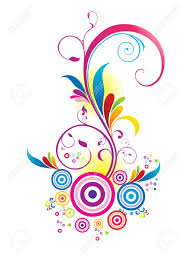 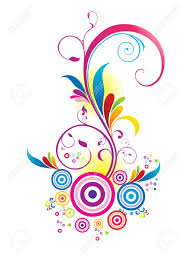 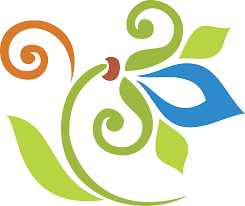 মাল্টিমিডিয়া শ্রেণি কক্ষে
সকলকে 
আন্তরিক অভিনন্দন ও শুভেচ্ছা
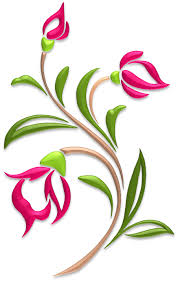 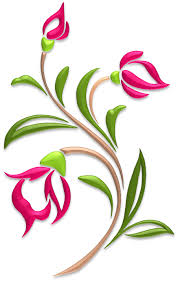 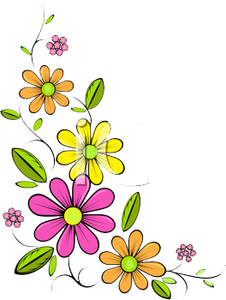 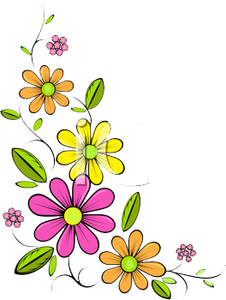 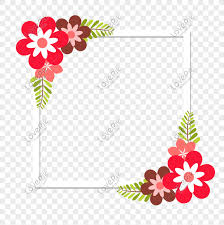 2
বাসুদেব বাড়ৈ, সহকারি শিক্ষক, নৈয়ারবাড়ী বহুমুখী উচ্চবিদ্যারয়
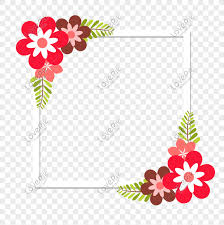 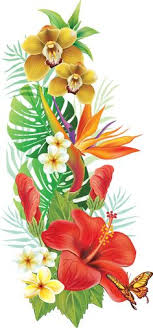 শিক্ষক পরিচিতি
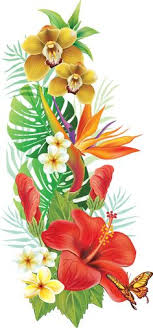 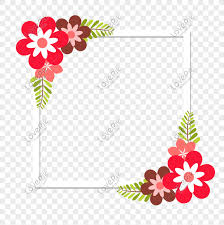 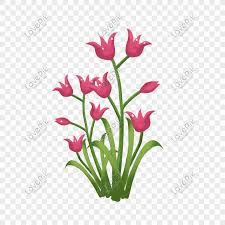 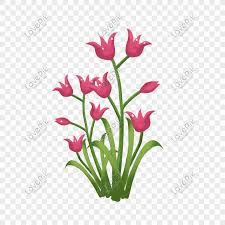 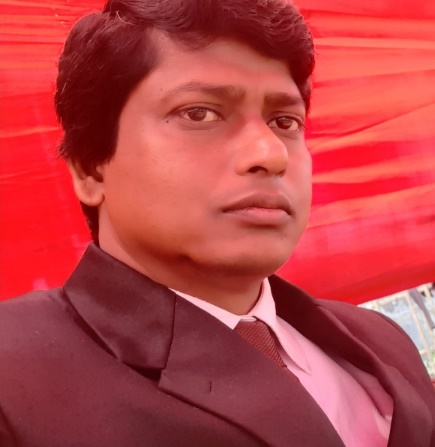 বাসুদেব বাড়ৈ
সহকারি শিক্ষক  (ব্যবসায় শিক্ষা শাখা)
নৈয়ারবাড়ী বহুমুখী উচ্চবিদ্যালয়
নৈয়ারবাড়ী, কোটালীপাড়া, গোপালগঞ্জ ।
মোবাইল নম্বর 01724060366
E-Mail : basudebtaka@gmail.com
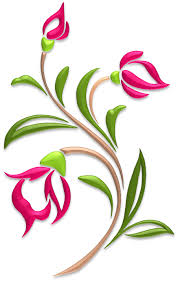 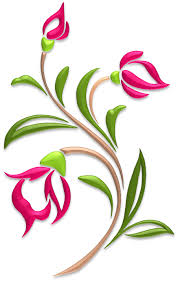 শ্রেণি পরিচিতি
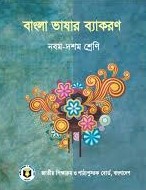 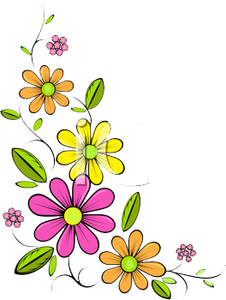 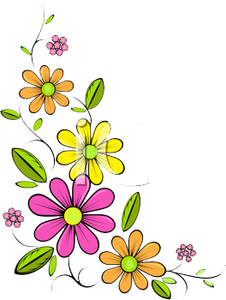 নবম শ্রেণি
নৈয়ারবাড়ী বহুমুখী উচ্চবিদ্যালয়
নৈয়ারবাড়ী, কোটালীপাড়া, গোপালগঞ্জ ।
বাংলা ভাষায় কয়টি ন-এর ব্যবহার রয়েছে
তাহলে আজকের পাঠ.....
ণ-ত্ব বিধান
শিখনফল
এই পাঠ শেষে শিক্ষার্থীরা-
ণ-ত্ব বিধান কী তা বলতে পারবে ।
ণ-ত্ব বিধানের নিয়মগুলো বলতে পারবে ।
বাংলা ভাষায় সাধারণত ণ ধ্বণির ব্যবহার নাই ।
বাংলা (দেশি) শব্দ, তদ্ভব শব্দ ও বিদেশি শব্দের বানানে ণ ব্যবহার হয় না ।
শুধু তৎসম বা সংস্কৃত শব্দের বানানে ণ এবং ন এর ব্যবহার হয়
ণ-ত্ব বিধান কাকে বলে ?
তৎসম শব্দের বানানে ণ-এর সঠিক ব্যবহারের নিয়মকে ণ-ত্ব বিধান বলে ।
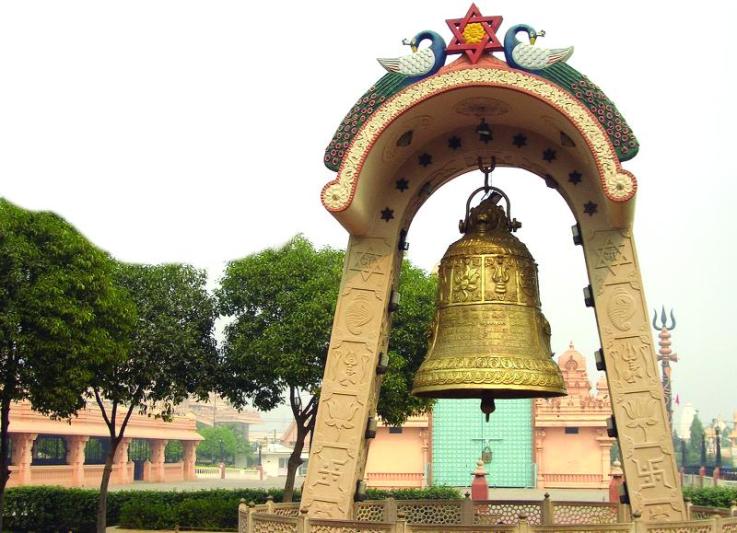 ঘণ্টা
‘ট’ এর আগে ‘ণ’
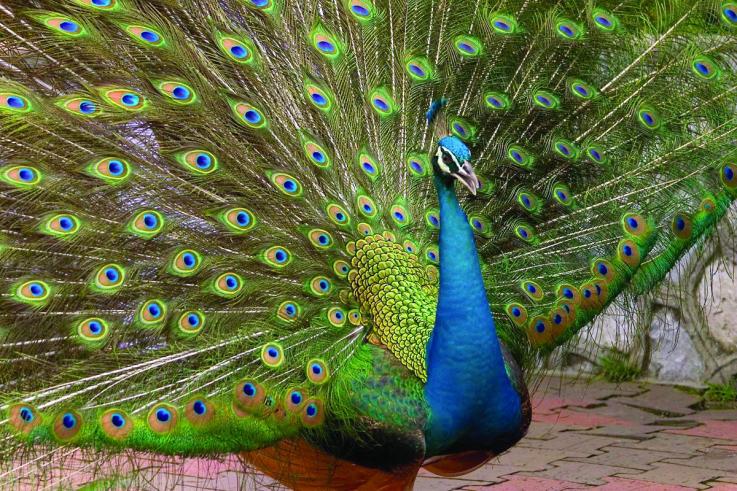 ময়ূরকণ্ঠ
‘ঠ’ এর আগে ‘ণ’
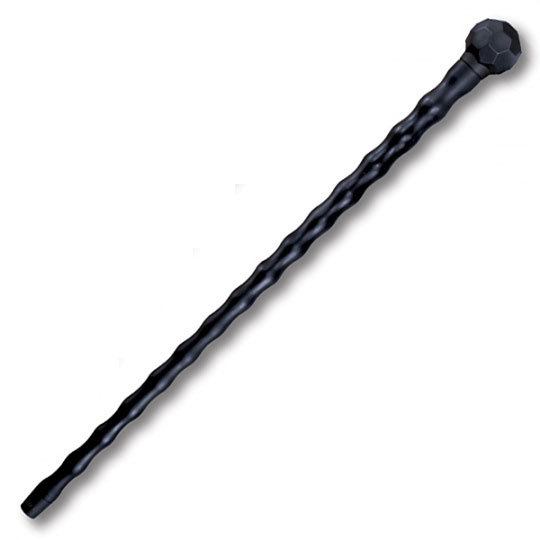 দণ্ড
‘ড’ এর আগে ‘ণ’
নিয়ম : যুক্ত ব্যঞ্জনে ‘ট’ বর্গের পূর্বে ‘ণ’ হয়।
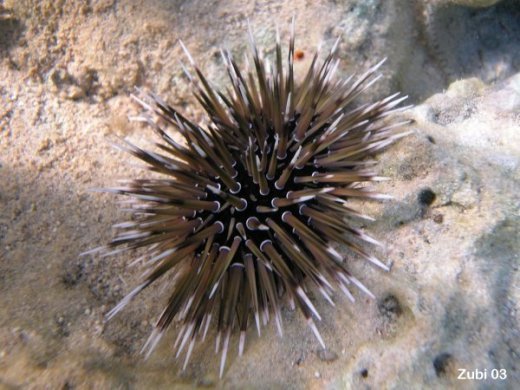 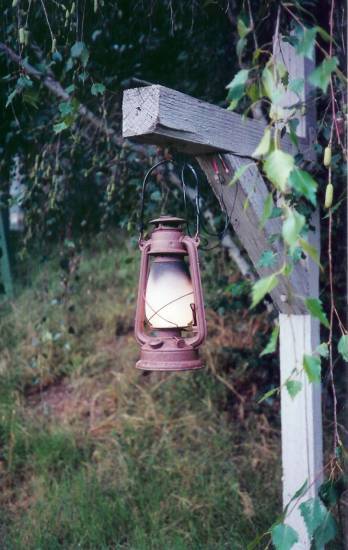 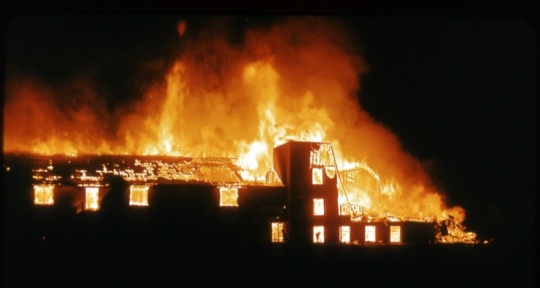 লণ্ঠন
কণ্টক
অগ্নিকুণ্ড
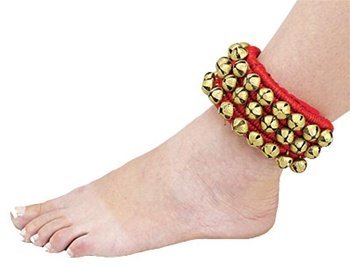 চরণ
‘র’ এর পরে ‘ণ’
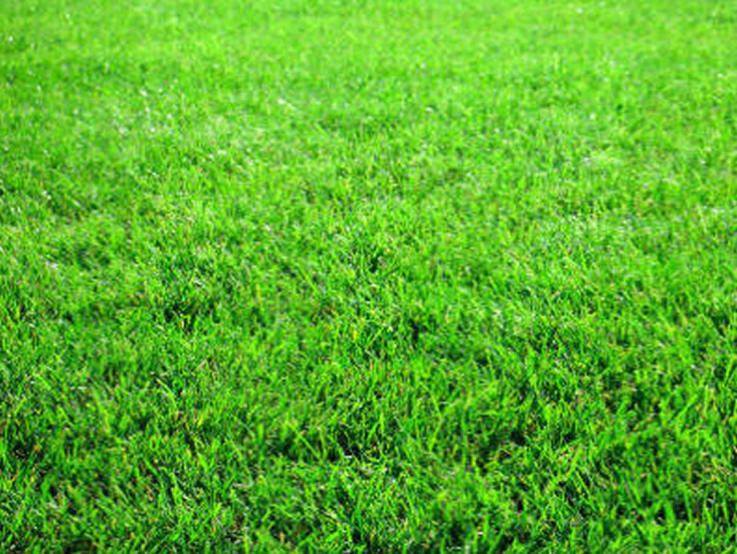 তৃণ
‘ঋ-কার’  এর পরে ‘ণ’
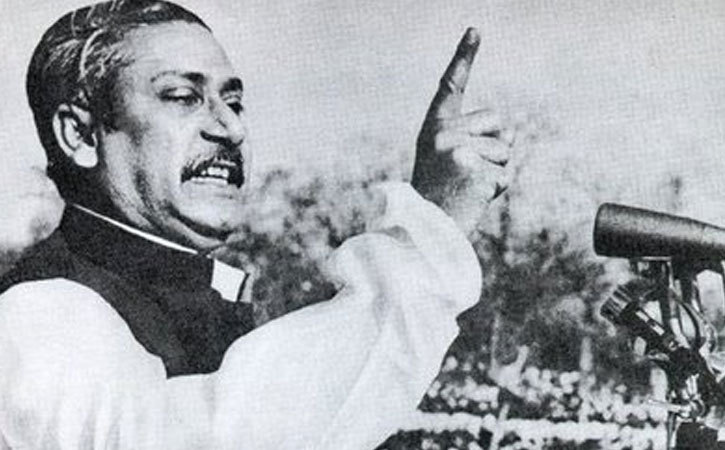 ভাষণ
‘ষ’-এর পরে ‘ণ’
নিয়ম : ঋ,  „ (ঋ-কার), র,  © (রেফ), ষ - এর পরে ‘ণ’ হয়।
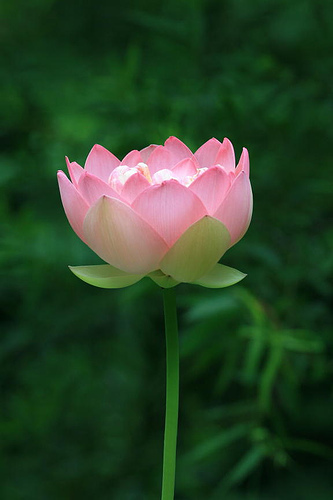 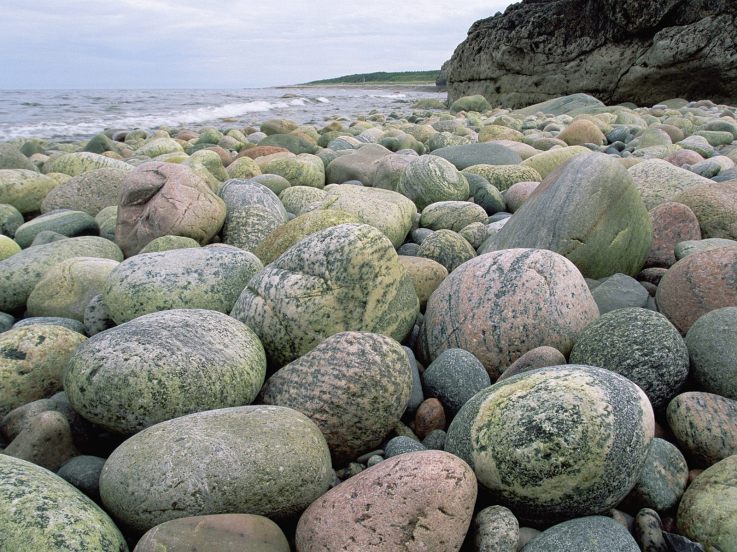 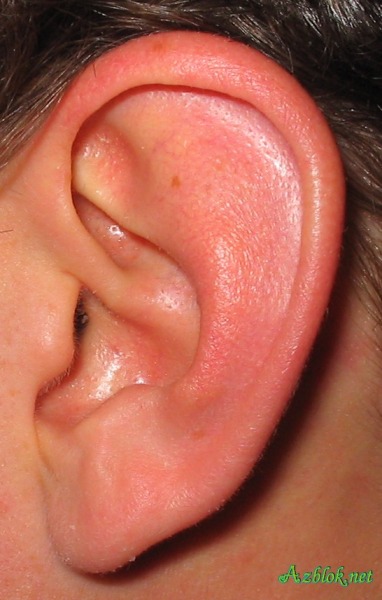 পাষাণ
কর্ণ
মৃণাল
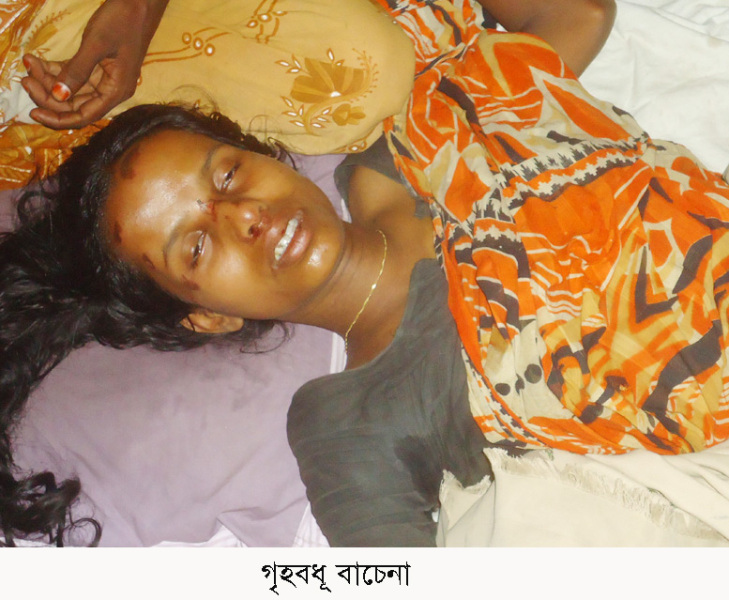 iæM&Y
‘গ’ এর পরে ‘ণ’
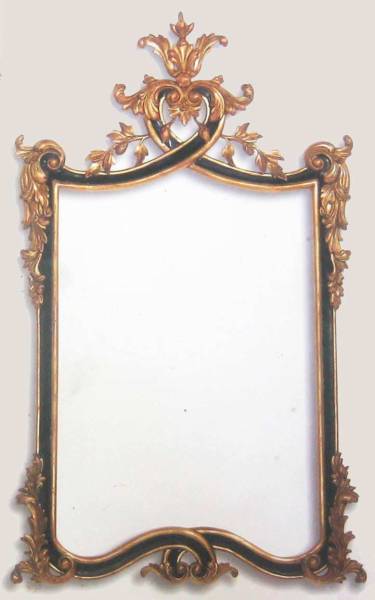 দর্পণ
‘প’ এর পরে ‘ণ’
নিয়ম : ঋ, র, ষ এর পরে ‘ণ’ হয়।
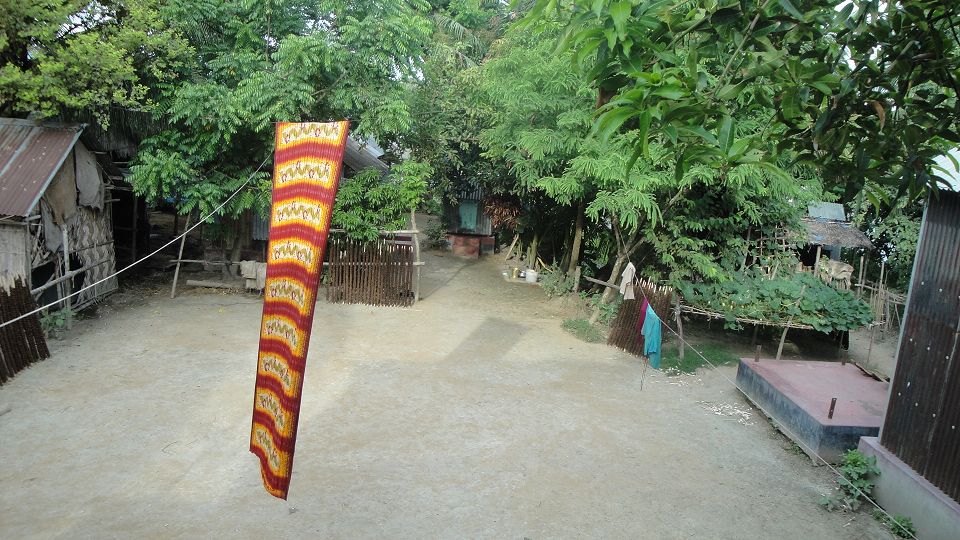 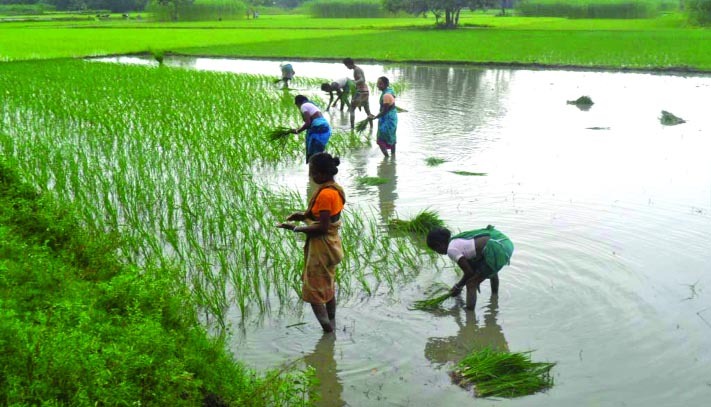 প্রাঙ্গণ
রোপণ
দলীয় কাজ
ব্যাকরণ, অনুবীক্ষণ, রমণী, কিরণ, বর্ণ ইত্যাদি শব্দে  ণ-ত্ব বিধানের কোন নিয়ম প্রয়োগ হয়েছ ?
মূল্যায়ন
Y-Z¡ weavb Kv‡K e‡j ?
Y-Z¡ weav‡bi 2 wU wbqg †jL|
বাড়ীর কাজ
উদাহরণসহ ণ-ত্ব বিধানের ৫ টি নিয়ম লিখ ।
ধন্যবাদ
আবার হবে দেখা
শিখতে পড়া-লেখা ।